Teacher
Education
And
Licensure
VDOE updates on iteach
1
Agenda
Welcome and Overview

Background: Alternate Routes to Licensure

iteach Virginia

Licensure Process: iteach
2
Background: Alternate Routes to Licensure
3
Background: Alternate Routes to Licensure
House Bill 2486 of the 2019 Virginia General Assembly amended § 22.1-298.1. of the Code of Virginia, relating to teacher licensure, requiring the Virginia Board of Education (Board) to establish a process that would allow schools boards to sponsor alternate routes to licensure for approval by the board. 
“The Board shall develop guidelines that establish a process to permit a school board or any organization sponsored by a school board to petition the Board for approval of an alternate route to licensure that may be used to meet the requirements for a provisional or renewable license or any endorsement. Any such alternate route may include alternatives to the regulatory requirements for teacher preparation, including alternative professional assessments and coursework. The petitioner may proffer or the Board may impose conditions in conjunction with the approval of such petition.” (Subsection N of § 22.1-298.1. Regulations governing licensure.)
4
Background: Alternate Routes to Licensure
The Virginia Board of Education and the Virginia Department of Education provide multiple alternate routes to licensure for educators.
House Bill 2486 of the 2019 Virginia General Assembly amended the Code of Virginia, relating to teacher licensure, requiring the Virginia Board of Education (Board) to establish a process that would allow schools boards to sponsor alternate routes to licensure for approval by the board. 

The purpose of this alternate route to licensure is to ensure local school divisions have an opportunity to meet their unique needs in recruiting and retaining educators for their school communities.

“"Alternate route to licensure" means a nontraditional route to teacher licensure available to individuals who meet the criteria…” (the Code of Virginia, relating to teacher licensure)
5
Timeline of iteach implementation
April 
2023 
VBOE first review of application from Divisions Partnering with iteach.
22 divisions
Jun 
2023
Board final review and approved all 22 applications.
July 
2023
Board approved the Superintendent’s recommendation for conditions of approval of iteach petitions.
12 additional divisions.
Aug 2023 -
Nov 2023
iteach works with VDOE and SECEP to refine and adjust curriculum for Special Education curriculum.
Feb  
2023
Board conducted first review of Arlington County Public Schools
Montessori Licensed Teachers
March
2023
Board granted ACPS their request with a three-year limit for evaluation
Nov
 2019
VBOE approved proposed Guidelines for Alternate Routes to Licensure

HB 2486
6
iteach Virginia
7
iteach Virginia
iteach is an alternative certification program committed to providing excellent teacher preparation. 

iteach is a non-college program accredited by the Council for the Accreditation of Educator Preparation (CAEP) focused on offering aspiring potential educators an accessible and affordable opportunity to earn their teaching certification in Virginia.
8
Board Review of iteach
April 2023: The first review of application from Divisions Partnering with iteach to provide an Alternate Route to Licensure and Endorsements was heard by the Board.  There were 22 divisions listed in that initial group.

June 2023: The Board conducted a final review and approved all 22 applications. 

July 2023: The Board approved the Superintendent’s recommendations for conditions of approval of iteach petitions. 
12 additional divisions were added
9
VDOE Approved iteach School Divisions
Accomack County Public Schools
Amherst County Public Schools
Arlington County Public Schools
Bedford County Public Schools
Botetourt County Public Schools
Buckingham County Public Schools
Campbell County Public Schools
Charles City Public Schools
Chesapeake City Public Schools
Chesterfield County Public Schools
Danville Public Schools
Dinwiddie County Public Schools
Essex County Public Schools
Fairfax County Public Schools
Greensville County Public Schools
Hampton City Public Schools
Henrico County Public Schools
Henry County Public Schools
Hopewell City Public Schools
Isle of Wight County Public Schools
Lancaster County Public Schools
Lynchburg City Schools
Madison County Public Schools
Mathews County Public Schools
Middlesex County Public Schools
Newport News City Public Schools
Northampton County Public Schools
Powhatan County Public Schools
Prince George County Public Schools
Roanoke County Public Schools
Shenandoah County Public Schools
Sussex County Public Schools
Westmoreland County Public Schools
10
[Speaker Notes: The Board approved the following conditions in July 2023:

That iteach maintain its accreditation through the Council for the Accreditation of Educator Preparation;
That the petitioning divisions comply with the provisions with the Virginia Literacy Act;
That the petitioning divisions, prior to the beginning of the school year, submit plans for approval by VDOE to support the alternate route with a mentorship program; and
That partnering divisions and iteach submit data on quality and effectiveness to the VDOE on an annual basis.]
VDOE iteach Approved Endorsements
Agricultural Education (CTE) 6-12
Business and Information Technology (CTE) 6-12   
Computer Science 6-12 
Elementary PreK–6 
English 5-12 
English as a Second English PreK–12
Family and Consumer Science (CTE) 6-12 
Foreign Language – French, Spanish, Latin, Chinese, Russian PreK–12
Health and Physical Education PreK-12  
History and Social Studies 6–12 
Marketing 6–12 
Mathematics 6–12 
Middle School Math 6–8 
Middle School Science 6–8 
Middle School English 6–8 
Middle School History/Social Studies 6–8 
Music – Instrumental PreK–12 
Music – Vocal PreK–12 
Science – Biology 6-12 
Science – Chemistry 6-12
Science – Earth and Space 6-12  
Science – Physics 6–12 
Special Education Adapted Curriculum K–12 
Special Education General Curriculum K–12 
Technology Education 6–12 
Theatre PreK–12 
Visual Art PreK-12
11
Licensure Process: iteach
12
iteach Pathways: Pre-Provisional vs. Post-Provisional
Before a candidate has received their provisional licenses.
After a candidate has received their provisional licenses.
Applied
Official Undergraduate Transcripts
Complete TCVA 5000
Accepted
Acknowledge Letter of Agreement
Pay Enrollment Fee
Enrolled
Set up Payment plan
Praxis Content Test Passed*
Pre-hire course TCVA 5100 required
Provisional Eligibility Licensure Form
Supervised Classroom Experience
Payment Plan begins 
Professional studies and content coursework completed
Hired as Teacher of Record in content area for residency year
Praxis Content Exam or other identified competency components completed
Applied
Provide the provisional license
Provide proof of employmentComplete TCVA 5000
Accepted
Acknowledge Letter of Agreement
Pay Enrollment Fee
Enrolled
Set up payment plan
Pre-hire course TCVA 5100
Supervised Classroom Experience
Payment Plan begins
Instructional coursework completed
13
Overview of Licensure Application Processes
Provisional License Application Process
Request for Renewable License
iteach 
Bachelor's Degree/Transcripts
GPA Requirement (2.5)
Introductory Course 5000
$250 Enrollment Fee
Letter of Agreement (remaining balance of $2800)
VDOE
Division submits complete application packet
Successful completion of initial iteach requirements
Nonrefundable Application Fee
Professional Teacher's Assessment Scores
Official Student Transcripts
Statutory Requirements for Initial Licensure
Verification of successful completion of all program requirements for iteach Alternate Route to Licensure Program
Recommendation from the Virginia employing educational agency for the issuance of a renewable license
Documentation of any cited requirements (assessments, supervised classroom experience)
14
Additional iteach Resources
K-12 Coalition
Passage Preparation 
Praxis Assessment Preparation Resource
Once you enroll into the iteach teacher certification program, you will receive a code to your email for full access to free Passage Preparation™ materials to help you prepare for your Praxis tests for 90 days.
Expert educators break down content covered on licensure assessments into manageable modules and sections to prepare candidates for success.
Practical opportunities to engage with content through sample practice tests with hundreds of questions representative of those that appear on the actual assessment. 
Courses developed by teachers who have deep content expertise and experience in real classrooms. 
Access to Teaching Channel’s library of 1,500+ video resources.
15
Conditions For Approval of iteach Petitions
The Board approved the following conditions in July 2023:

That iteach maintain its accreditation through the Council for the Accreditation of Educator Preparation;
That the petitioning divisions comply with the provisions with the Virginia Literacy Act;
That the petitioning divisions, prior to the beginning of the school year, submit plans for approval by VDOE to support the alternate route with a mentorship program; 
That partnering divisions and iteach submit data on quality and effectiveness to the VDOE on an annual basis.
Additional divisions will be reviewed by an executive leadership panel within VDOE.  Substantially similar petitions for an alternate route to licensure with iteach with the same conditions imposed by the Board will be recommended to the Superintendent of Public Instruction for approval.
16
Learn more about iteach VA:
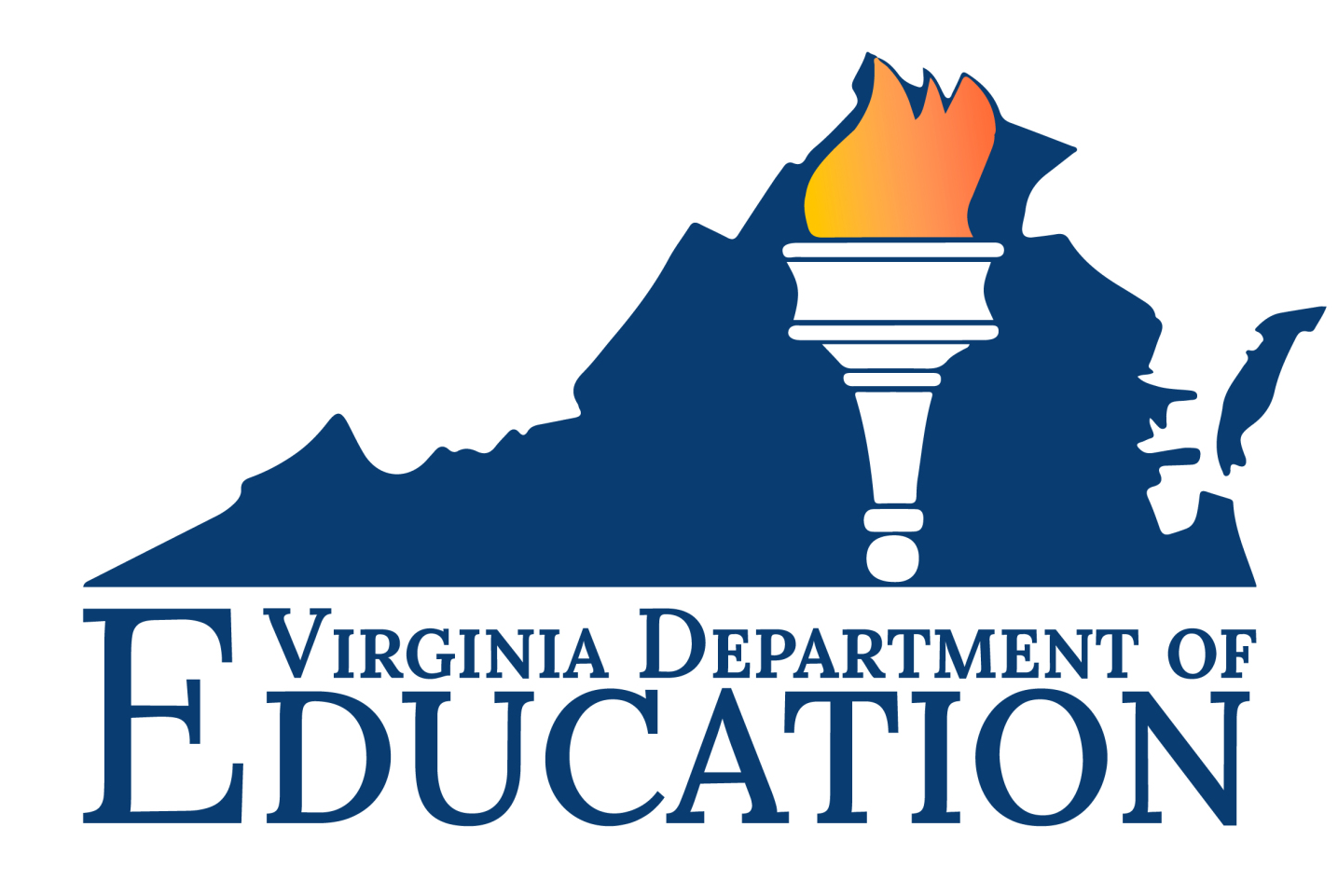 iteach Alternate Route to Licensure Program
17
VDOE Contact Information:
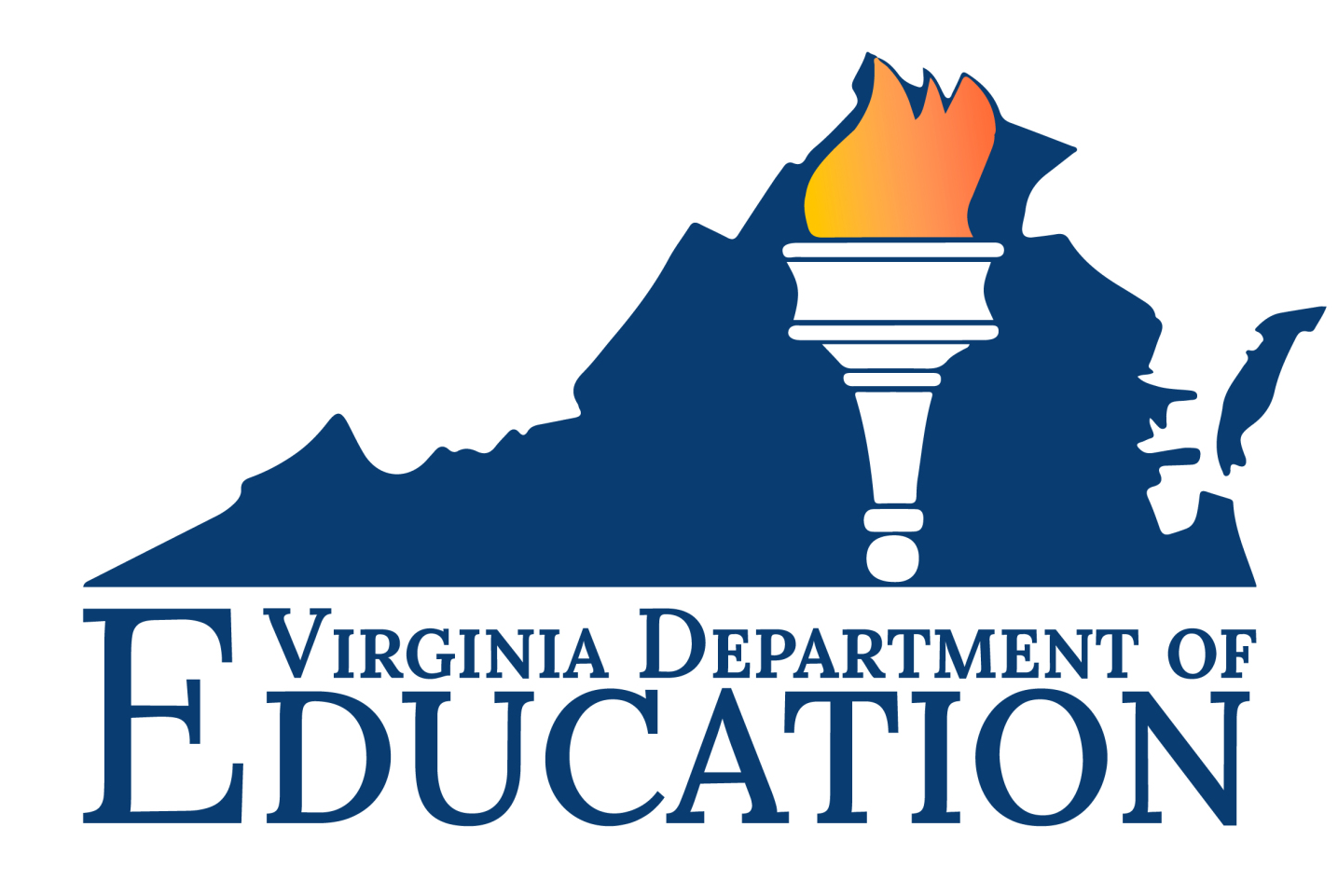 Rob Gilstrap
Assistant Superintendent of TEAL
Bryan Jackson
Director of Licensure
Bryan.Jackson@doe.virginia.gov
18
19